Mobile CX
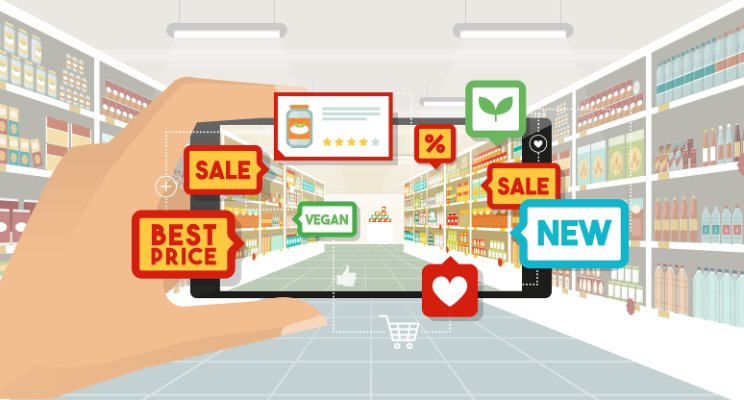 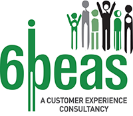 Carolyn Grant  I 6peas marketing & engagement I 0437822142 I Carolyn@6peas.com.au
Why mobile?
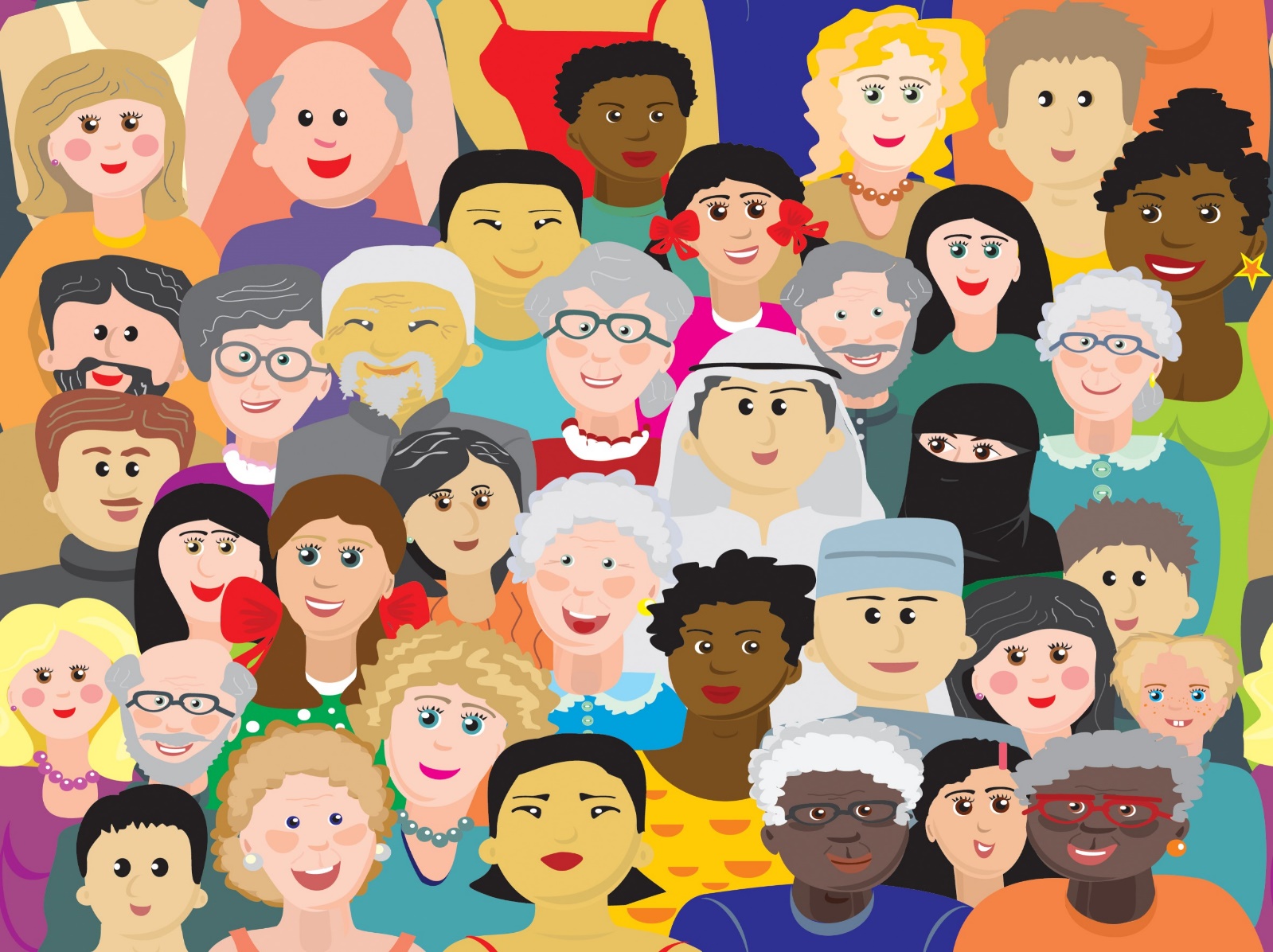 Everyone is using it.
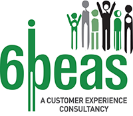 Carolyn Grant  I 6peas marketing & engagement I 0437822142 I Carolyn@6peas.com.au
Your story
What is a bad experience?
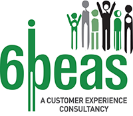 Carolyn Grant  I 6peas marketing & engagement I 0437822142 I Carolyn@6peas.com.au
Powerless to stop
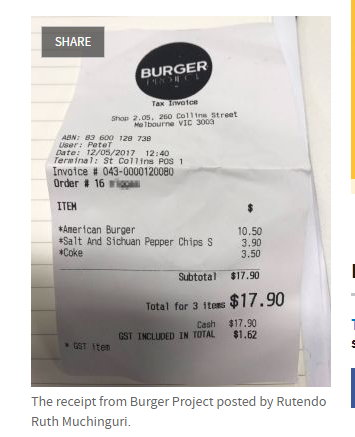 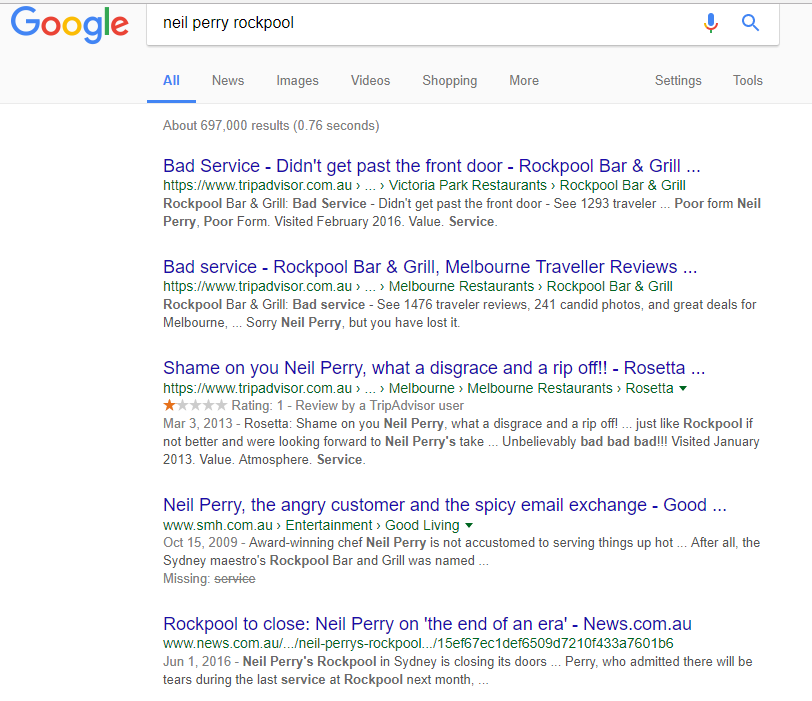 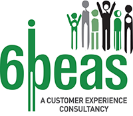 Carolyn Grant  I 6peas marketing & engagement I 0437822142 I Carolyn@6peas.com.au
insights
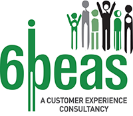 Carolyn Grant  I 6peas marketing & engagement I 0437822142 I Carolyn@6peas.com.au
insights
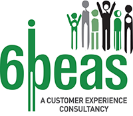 Carolyn Grant  I 6peas marketing & engagement I 0437822142 I Carolyn@6peas.com.au
emotion
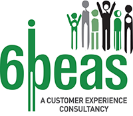 Carolyn Grant  I 6peas marketing & engagement I 0437822142 I Carolyn@6peas.com.au
Humanise
digital
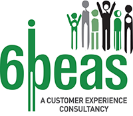 Carolyn Grant  I 6peas marketing & engagement I 0437822142 I Carolyn@6peas.com.au
example
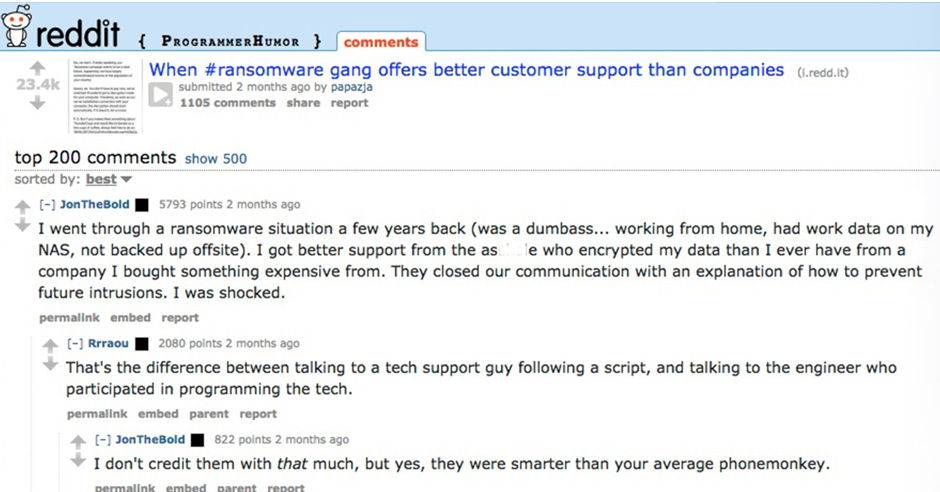 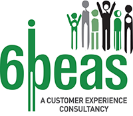 Carolyn Grant  I 6peas marketing & engagement I 0437822142 I Carolyn@6peas.com.au
Humanise
digital
Chatbooks
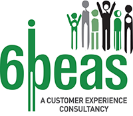 Carolyn Grant  I 6peas marketing & engagement I 0437822142 I Carolyn@6peas.com.au
actions
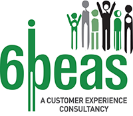 Carolyn Grant  I 6peas marketing & engagement I 0437822142 I Carolyn@6peas.com.au
thanks
thoughts?

questions?
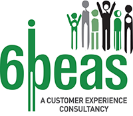 Carolyn Grant  I 6peas marketing & engagement I 0437822142 I Carolyn@6peas.com.au